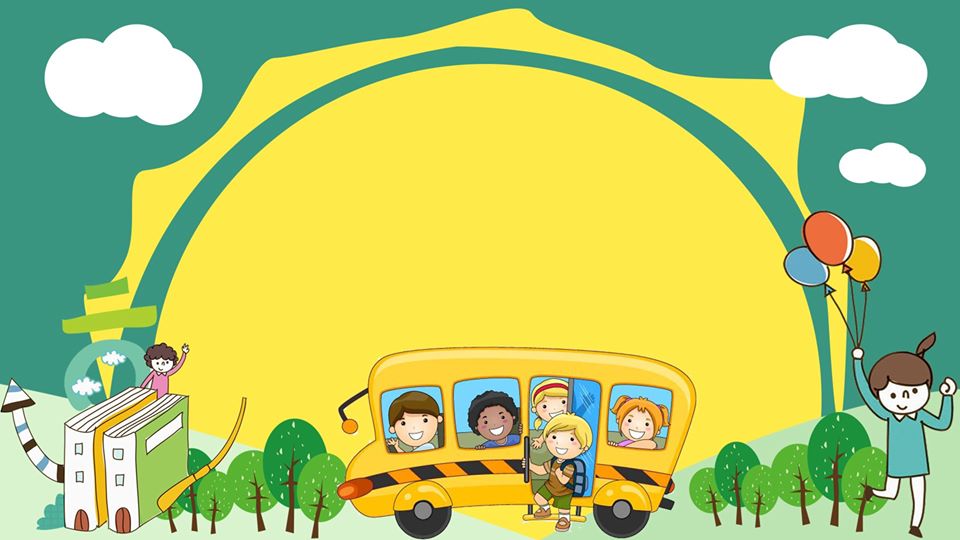 KHỞI ĐỘNG
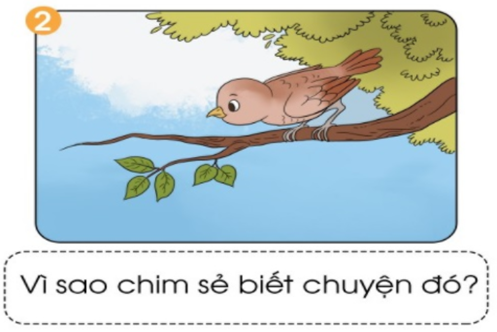 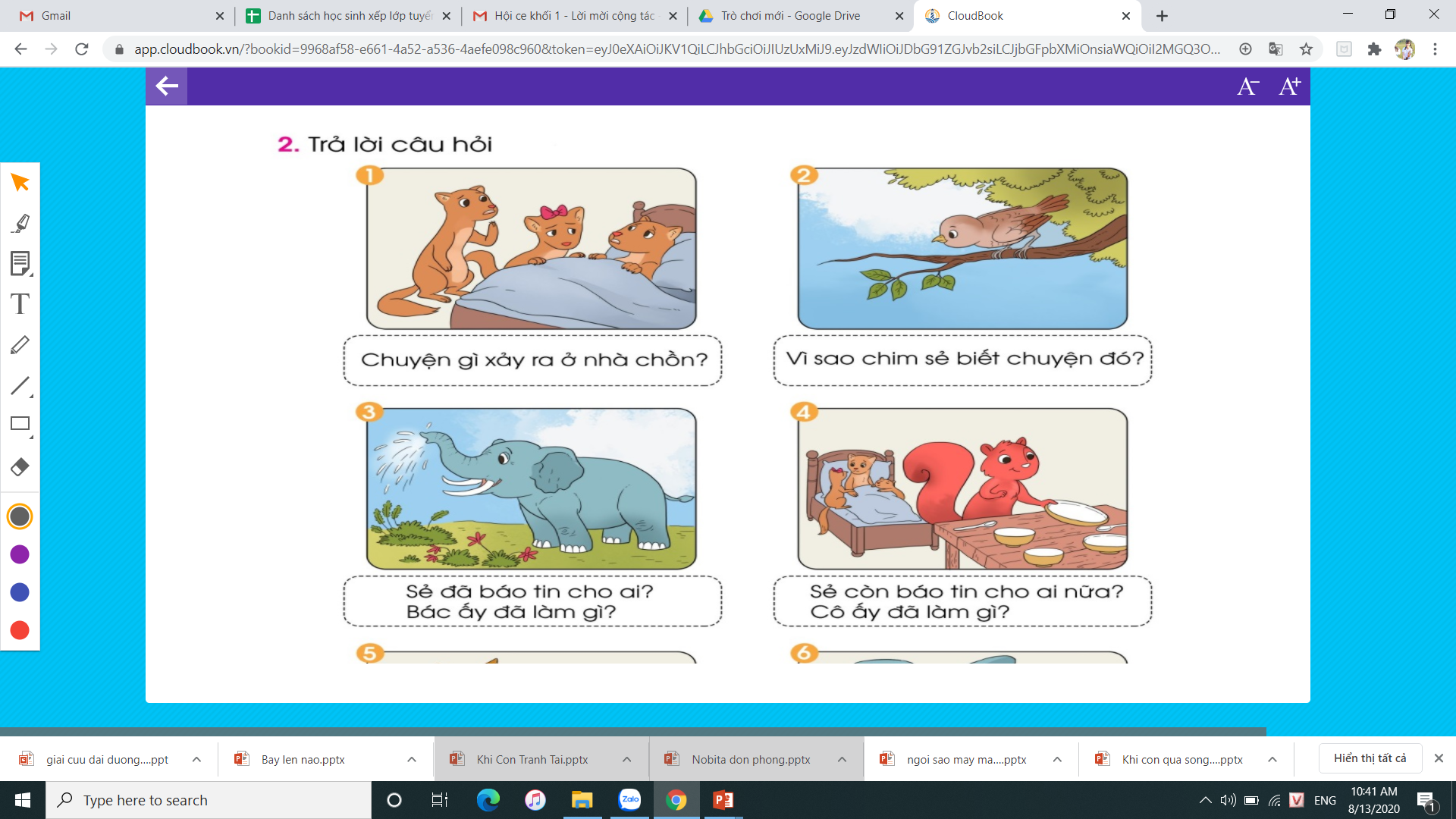 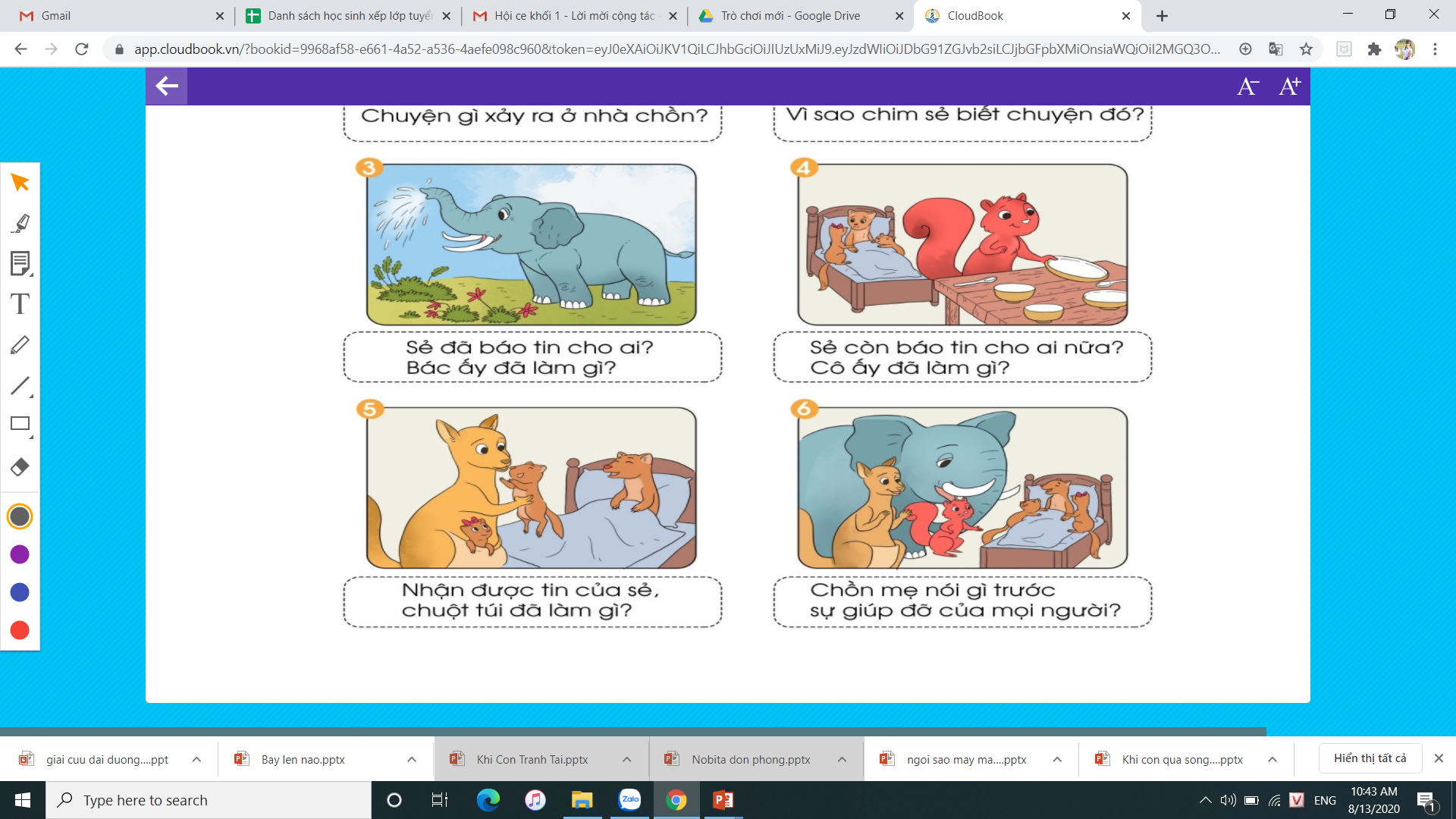 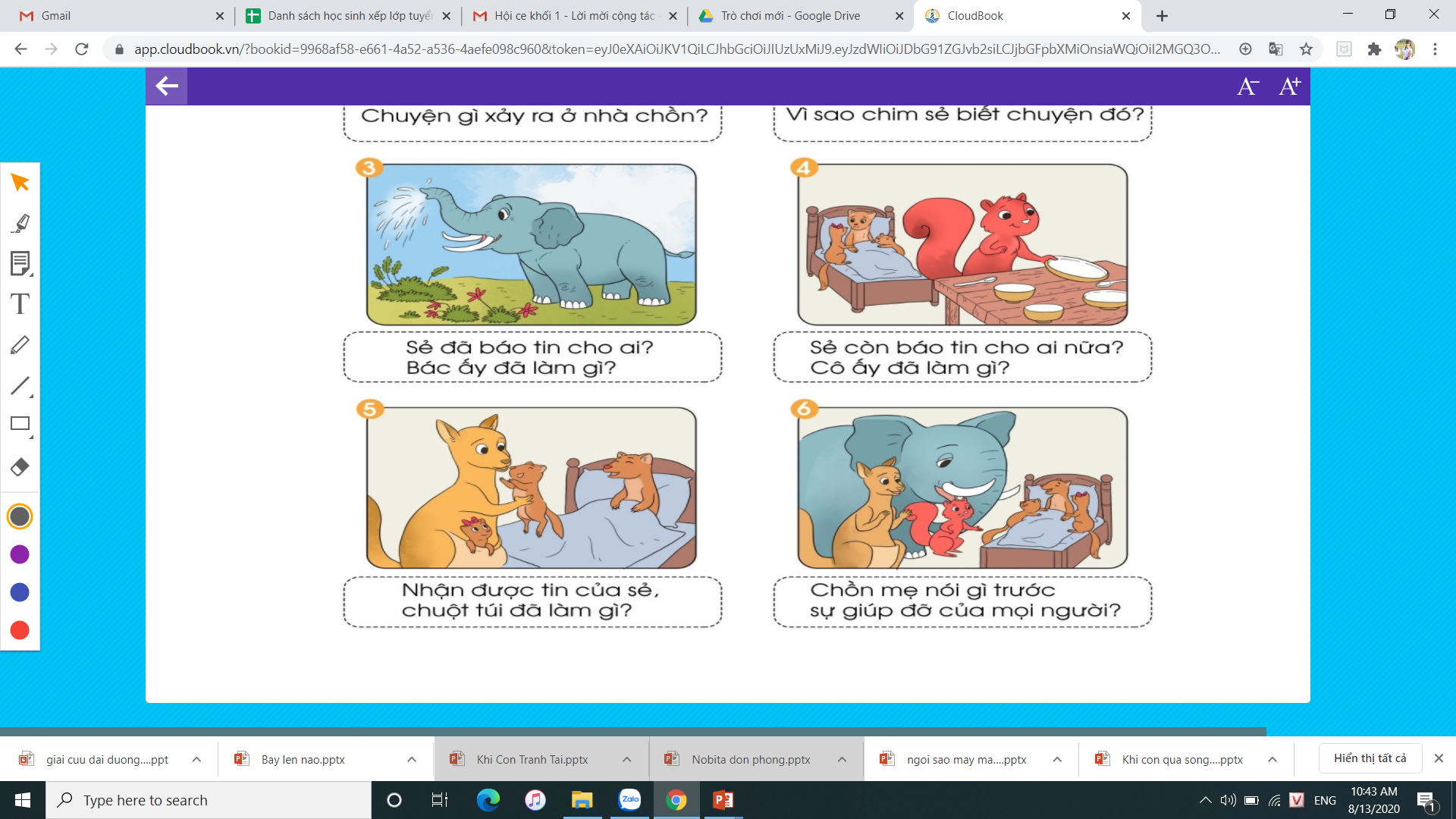 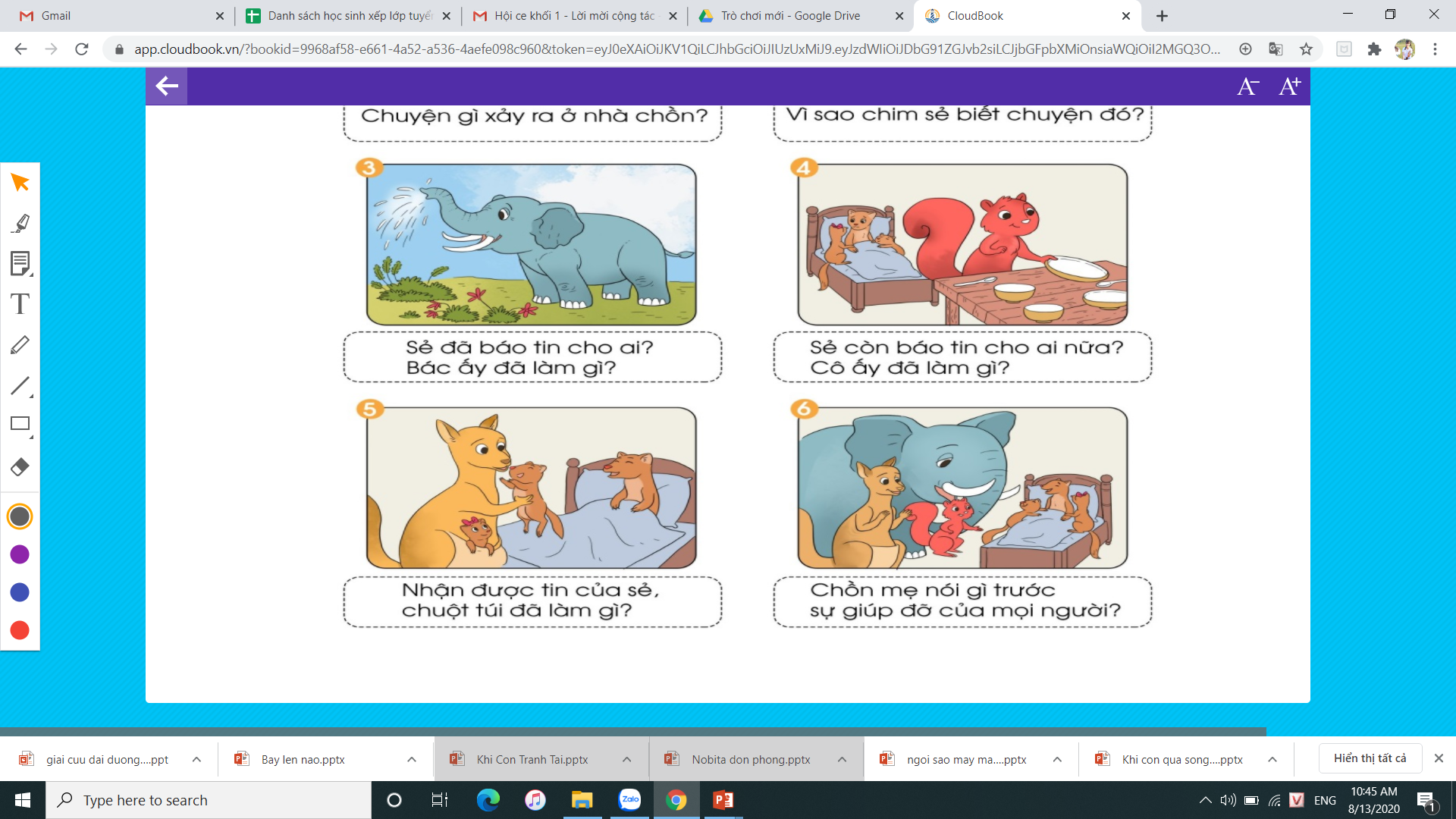 Thứ sáu ngày 31 tháng 12 năm 2021
Kể chuyện
Bài 86:
C« bÐ vµ con gÊu
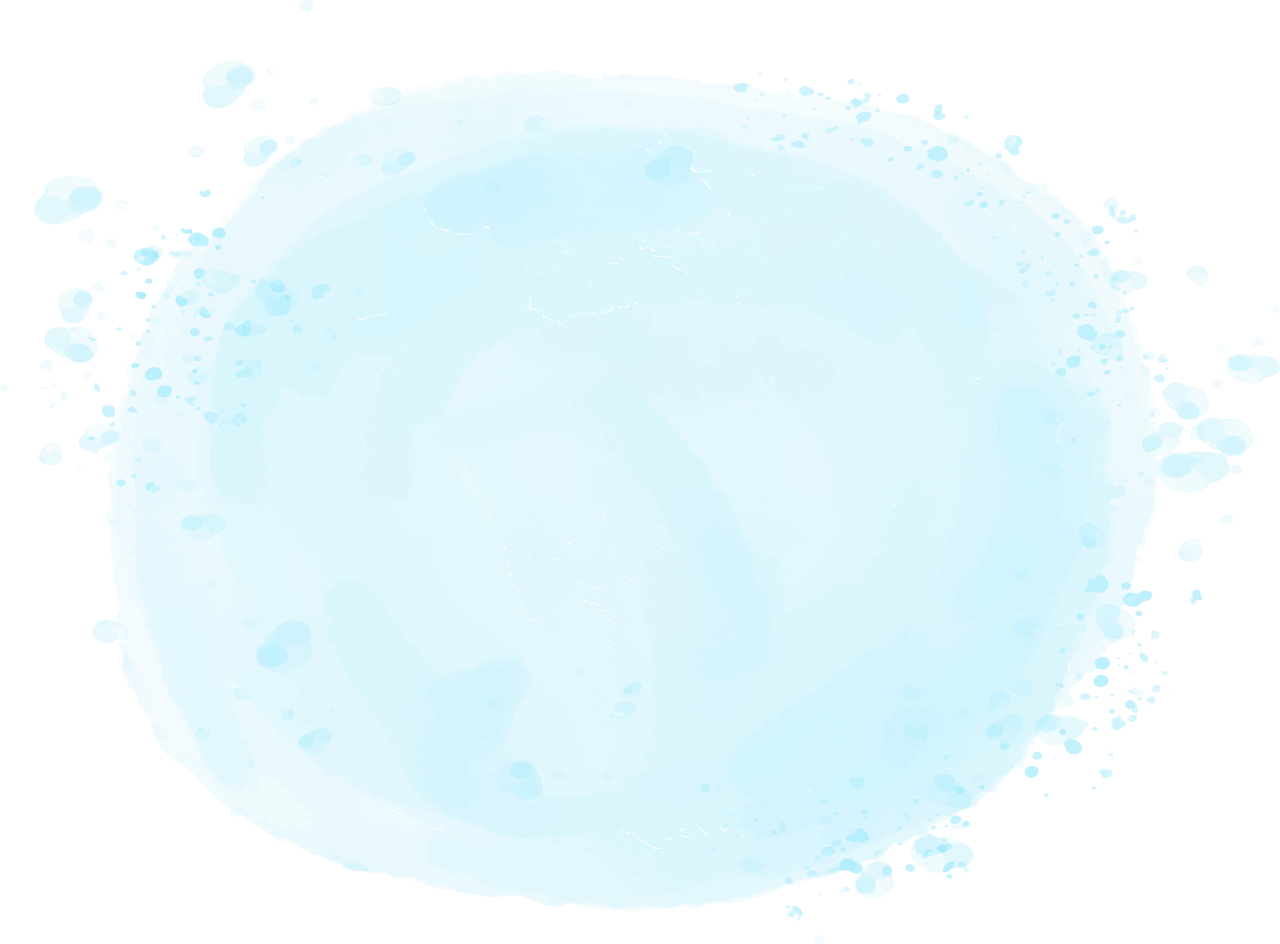 HOẠT ĐỘNG : Chia sẻ và giới thiệu câu chuyện
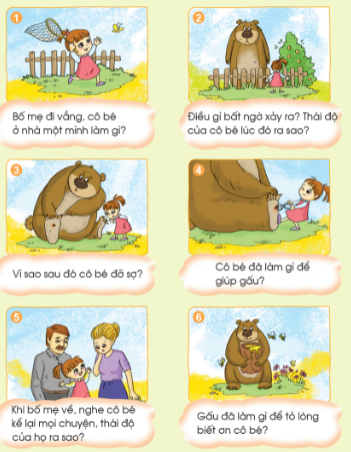 Truyện có những nhân vật nào?
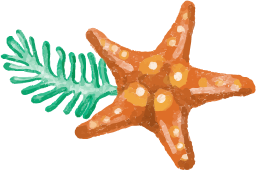 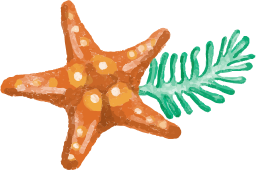 Nghe kể chuyện
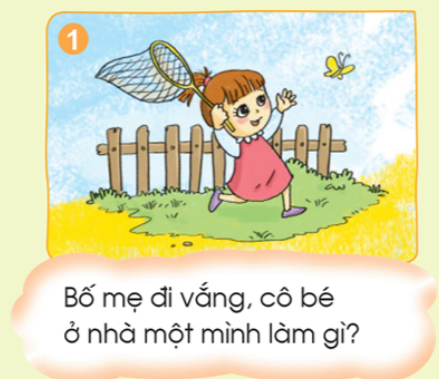 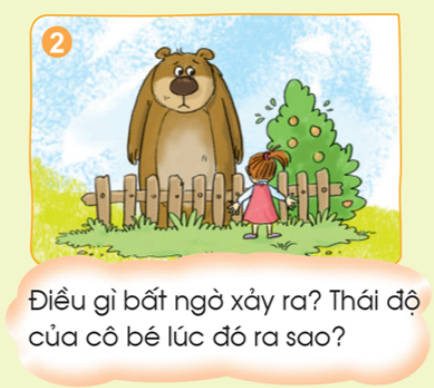 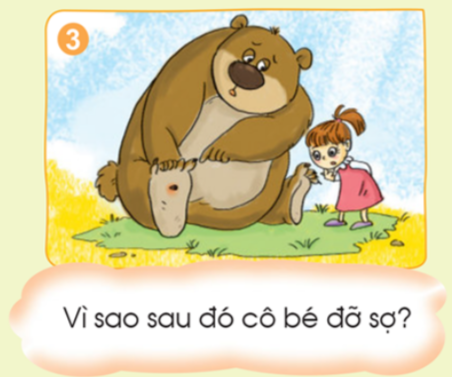 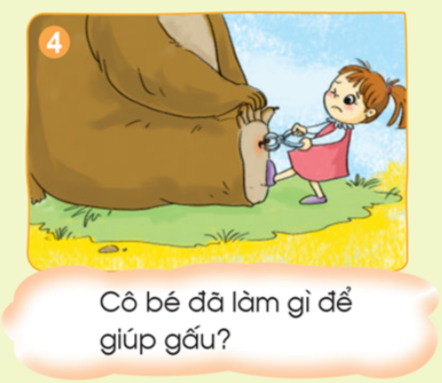 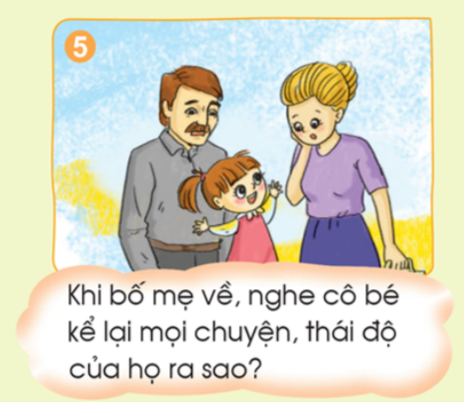 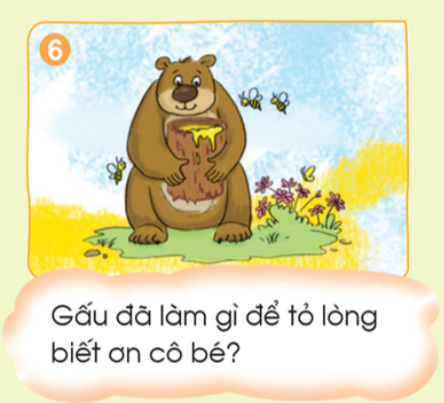 Tr¶ lêi c©u hái
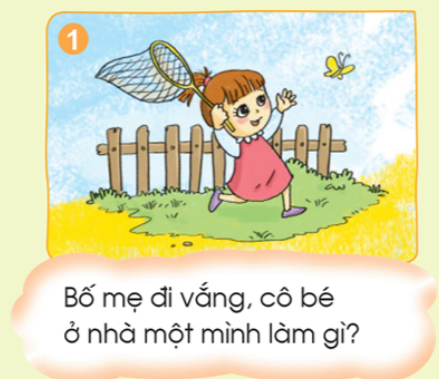 Bè mÑ ®i v¾ng, c« bÐ tha thÈn ch¬i ngoµi s©n
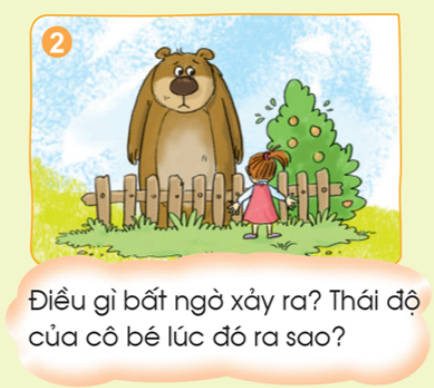 Mét con gÊu to lín bÊt ngê xuÊt hiÖn. C« bÐ sî chÕt khiÕp.
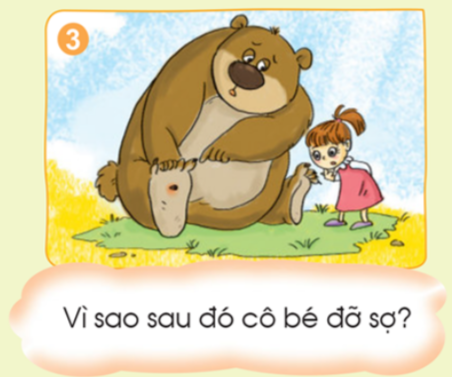 C« bÐ ®ì sî khi thÊy gÊu hiÒn lµnh
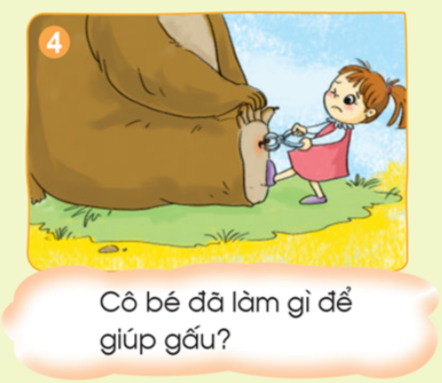 C« bÐ ch¹y vµo nhµ, lÊy k×m, dïng k×m kÑp c¸I d»m, kÐo m¹nh ra.
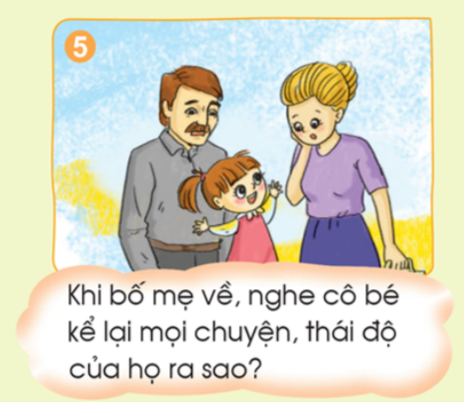 Nghe c« bÐ kÓ l¹i c©u chuyÖn, bè mÑ c« rÊt ng¹c nhiªn.
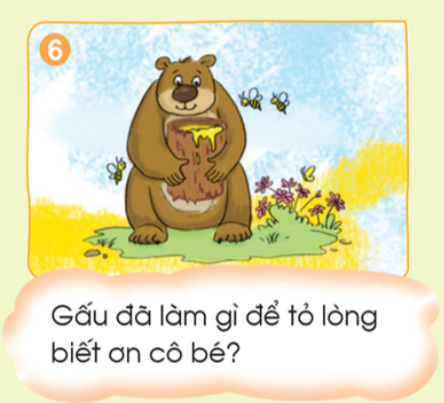 GÊu quay trë l¹i, «m mét khóc gç chøa ®Çy mËt ong tÆng c« bÐ, ®Ó tá lßng biÕt ¬n.
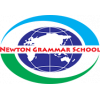 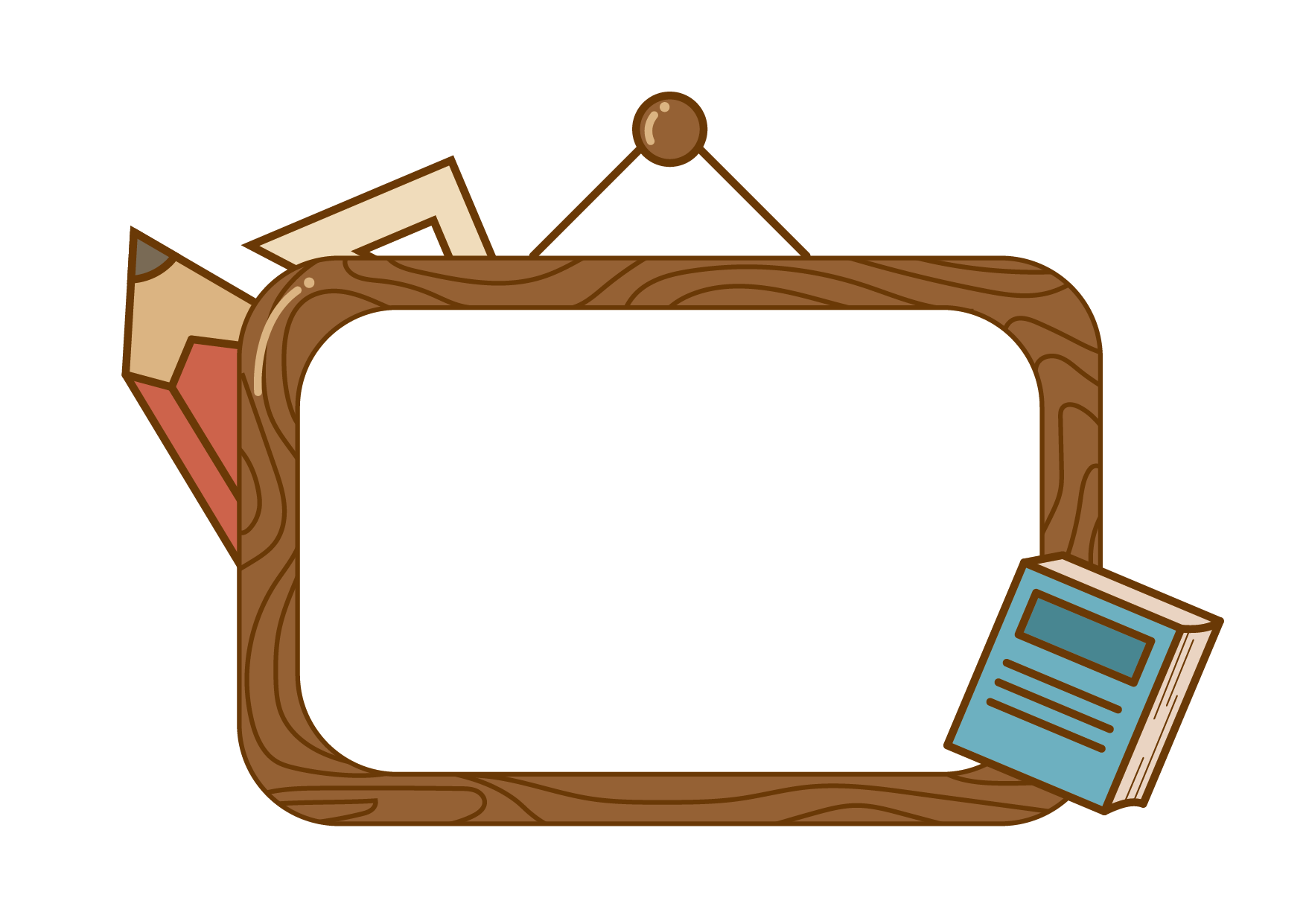 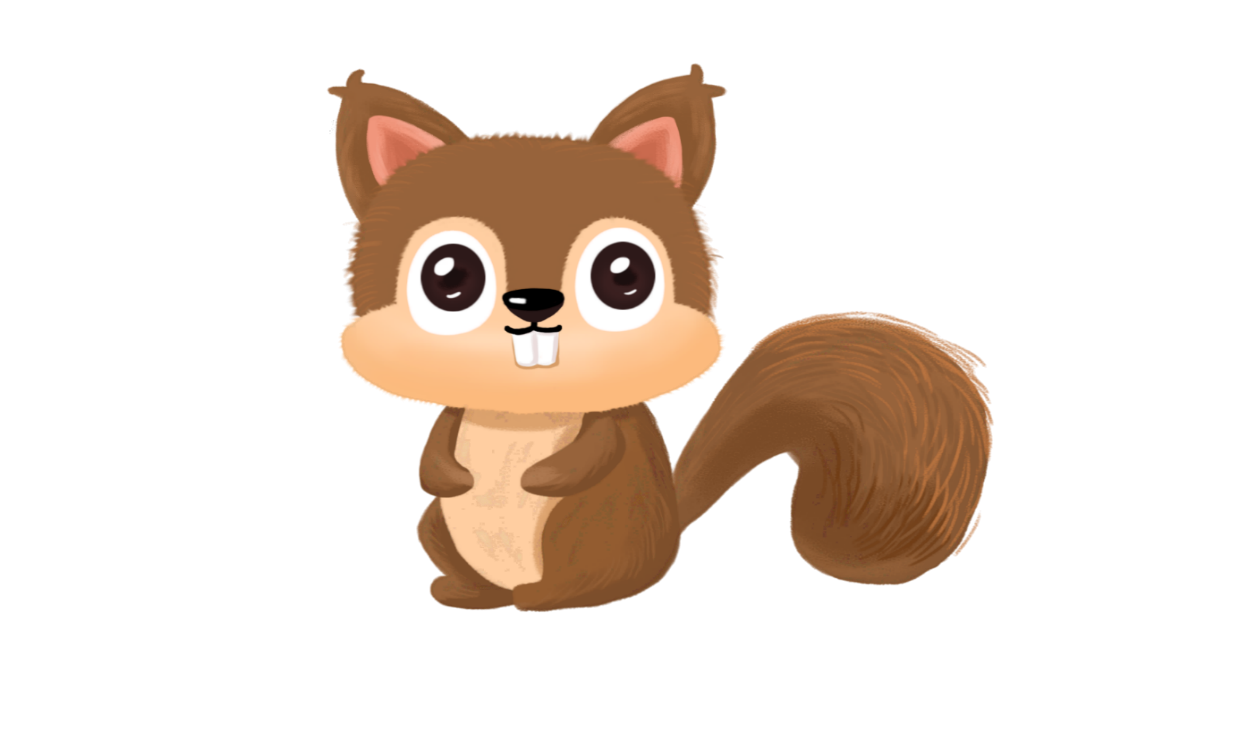 Nghe kể lại
Ô CỬA BÍ MẬT
Trò chơi
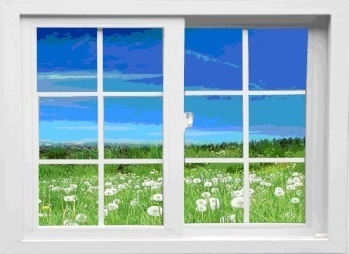 1
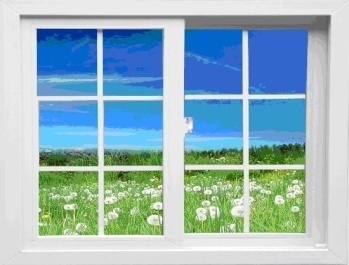 2
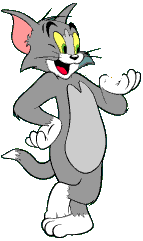 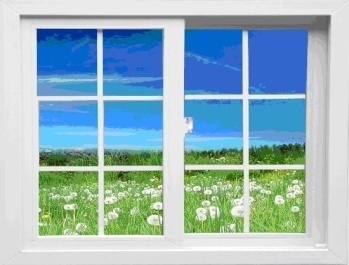 3
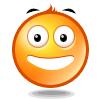 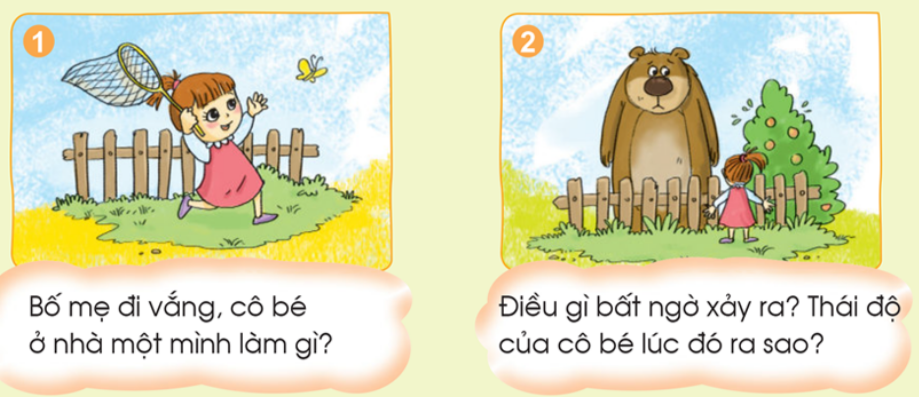 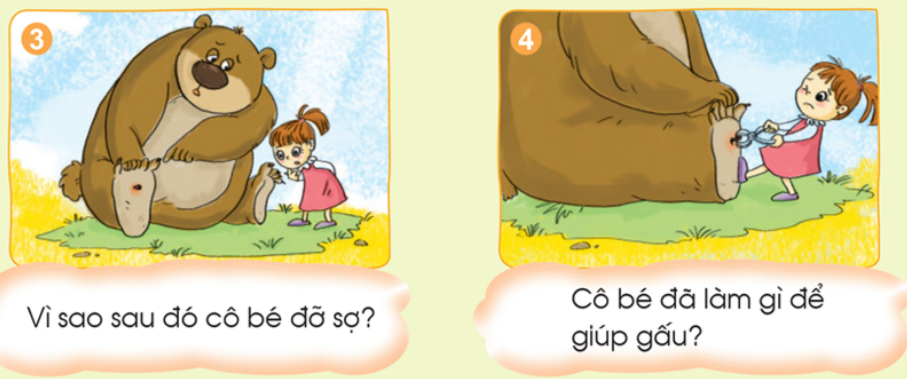 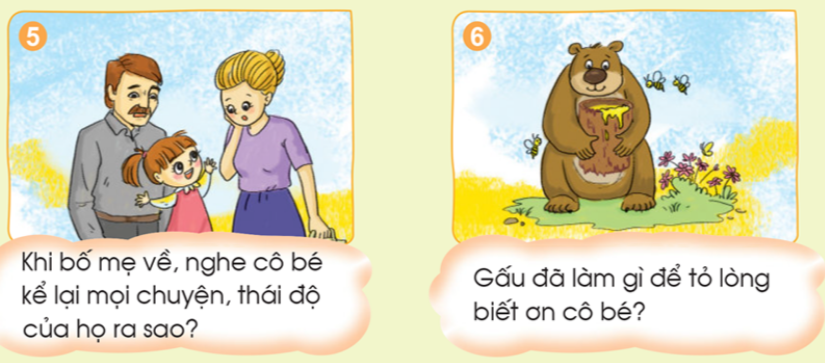 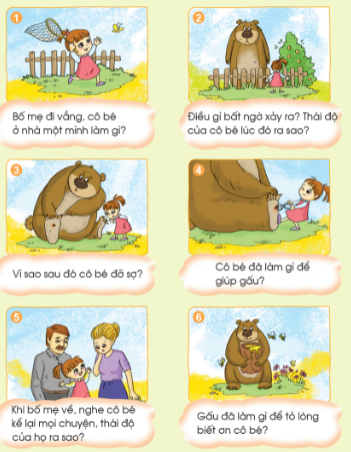 KÓ l¹i toµn bé c©u chuyÖn
Con cã nhËn xÐt g× vÒ c« bÐ?
C« bÐ nh©n hËu, tèt bông, s½n lßng gióp gÊu.
Con cã nhËn xÐt g× vÒ gÊu?
GÊu th«ng minh, bÞ d»m ®©m vµo ch©n, biÕt t×m con ng­ưêi ®Ó nhê ng­ưêi gióp ®ì, biÕt tr¶ ¬n con ng­ưêi.
C©u chuyÖn nãi vÒ t×nh c¶m tèt ®Ñp gi÷a con ng­ưêi vµ con vËt. C©u chuyÖn còng lµ lêi khuyªn cÇn cã th¸i ®é th©n thiÖn, gióp ®ì c¸c con vËt khi chóng kh«ng g©y nguy hiÓm vµ cÇn ®Õn sù gióp ®ì cña con ng­ưêi.
Dặn dò